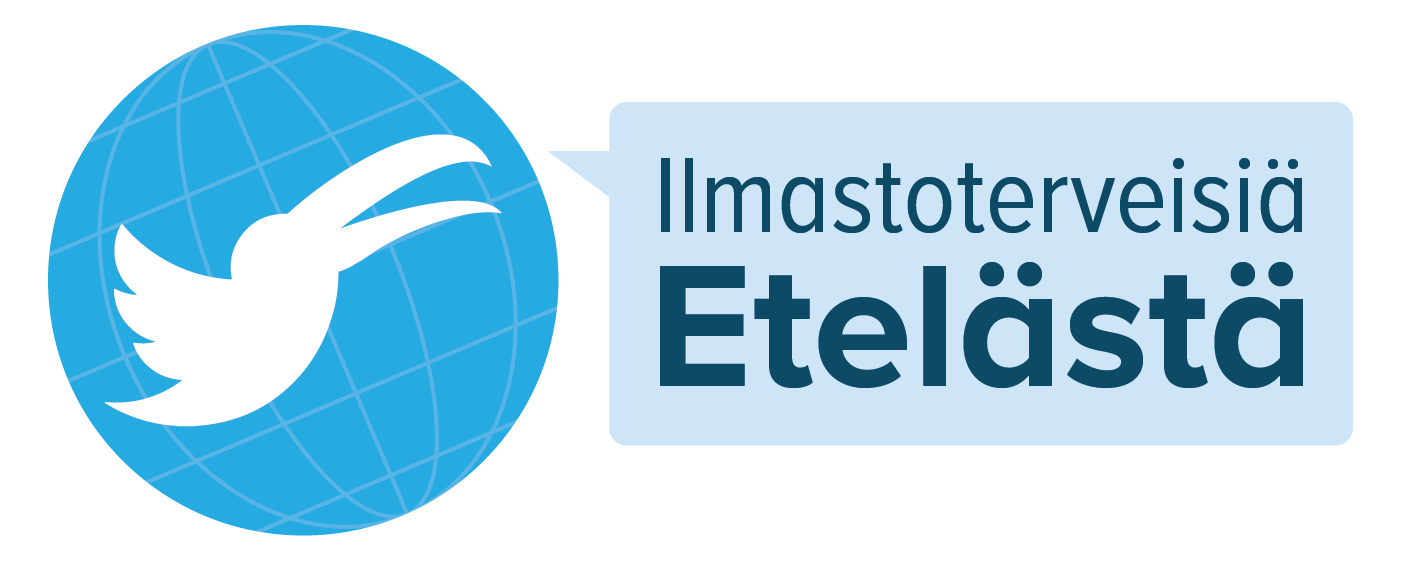 - VASTAMAINOSTYÖPAJA
TYÖPAJAN OHJELMA
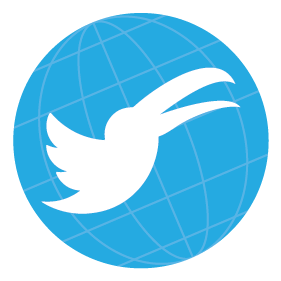 Palautetaan mieleen, mistä ilmastonmuutoksessa onkaan kyse
Analysoidaan mainosten vaikutuskeinoja ja viestejä
Tutustutaan vastamainontaan
Tehdään omia vastamainoksia ilmastonmuutokseen liittyen
YKSILÖN ISOT ILMASTORATKAISUT
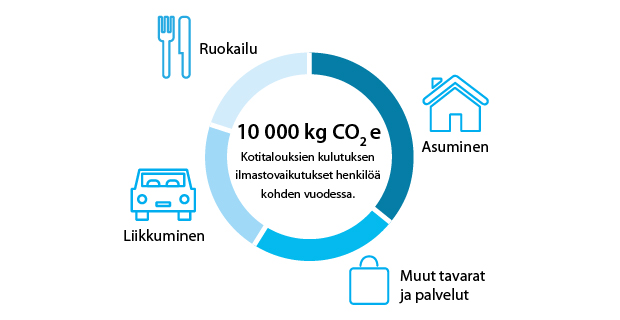 Ole yhteiskunnallinen vaikuttaja
Vaihda vihreään sähköön
Lennä vähemmän
Syö enemmän kasviksia ja vähemmän lihaa
Liiku lihasvoimalla
Kuluta vähemmän
Tarkista, että säästösi eivät tue fossiilitaloutta
Kuva: SYKE
YHTEISKUNNALLINEN ILMASTOVAIKUTTAMINEN
äänestäminen
kasvatus ja 
koulutus
osallistuva budjetointi
nettikeskustelu
puoluepolitiikka
kuntalaisaloite
järjestötoiminta
mielenosoitus
hyväntekeväisyys
viestintäkampanja
vastuullinen sijoittaminen
vetoomus
vastamainosnäyttely
lobbaaminen
Sitoumus2050
Ilmastolakko
kansalaisaloite
valitukset ja kantelut
tiedon jakaminen (esim. somessa)
taide
lausuntopalvelu.fi
kuluttajavaikuttaminen
otakantaa.fi
vapaa kansalaistoiminta
väkivallaton kansalaistottelemattomuus
vaikuttaminen työpaikalla tai harrastuksessa
kahvipöytäkeskustelut
ILMASTONMUUTOS KÄSITEKARTALLE
Laatikaa ryhmissä isolle paperille miellekartta ilmastonmuutoksen: 
syistä
seurauksista
ratkaisumalleista
ratkaisijoista, sekä 
muista teitä kiinnostavista näkökulmista

Käyttäkää luovuutta ja apunanne pientä ilmastosanastoa!
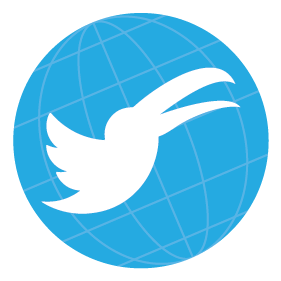 SYYT                             
Ihmiskunta tuottaa valtavia määriä ilmastopäästöjä (kasvihuonekaasuja, eli mm. co2, ch4, ja n2o)
Merkittävin päästöjen lähde on fossiilisten polttoaineiden (öljy, kivihiili, maakaasu ja turve) käyttö- energiantuotannossa- liikenteessä - teollisuudessa- ruuantuotannossa  
Lisäksi päästöjä syntyy mm. kaatopaikoilla, metsäpaloissa ja karjataloudessa.
Koska lähes kaikkien kuluttamiemme tuotteiden ja palveluiden valmistamiseen ja käyttöön tarvitaan fossiilisia polttoaineita, voidaan sanoa myös, että ilmastonmuutoksen syynä on luonnonvarojen ylikulutus. 

SEURAUKSET
Äärimmäiset sääilmiöt, eli rankkasateet, tulvat, myrskyt, kuumuus ja kuivuuskaudet lisääntyvät. Merenpinta nousee.
Seuraukset ovat erilaisia eri puolilla maapalloa
Muuttuvien sääolojen vuoksi ruuantuotanto vaikeutuu monilla alueilla, ihmisoikeuksien toteutuminen vaikeutuu, sairauksien määrä lisääntyy ja ilmastopakolaisten määrä kasvaa.
voimistaa luonnon monimuotoisuuden vähenemistä
RATKAISIJAT
Kaikki voivat olla ja kaikkien tulisi olla ilmastonmuutoksen ratkaisijoita. Ilmastotoimijoita ovat valtiot, kunnat, yritykset, kansalaisyhteiskunta (mm. järjestöt), koulut ja yksittäiset ihmiset.

RATKAISUT
fossiilisen energian korvaaminen uusiutuvalla energialla (mm. tuuli-, aurinko-, vesivoima) sekä energiansäästö
uusien ja jo olemassa olevien tuotteiden ja palveluiden kehittäminen ja käyttöönotto (esim. nyhtökaura)
lakien, tukien ja verotuksen uudelleensuuntaaminen
luonnollisten hiilinielujen (suot, metsät, pellot) vahvistaminen
hyvä yhdyskuntasuunnittelu (mm. kaavoitus)
päästökauppa
koulutus ja viestintä
yksilöratkaisut: yhteiskunnassa vaikuttaminen, vihreä sähkö, lentämisen vähentäminen, kasvisten syöminen lihan sijaan, käveleminen, pyöräileminen ja julkisen liikenteen käyttö, vähempi kuluttaminen jne.
I L M A S T O N M U U T O S
HARJOITUKSEN PURKU
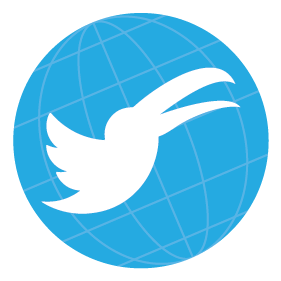 Minkälaisia huomioita teitte?
Mitä opitte?
Mikä oli vaikeinta?
Mikä oli kiinnostavinta?
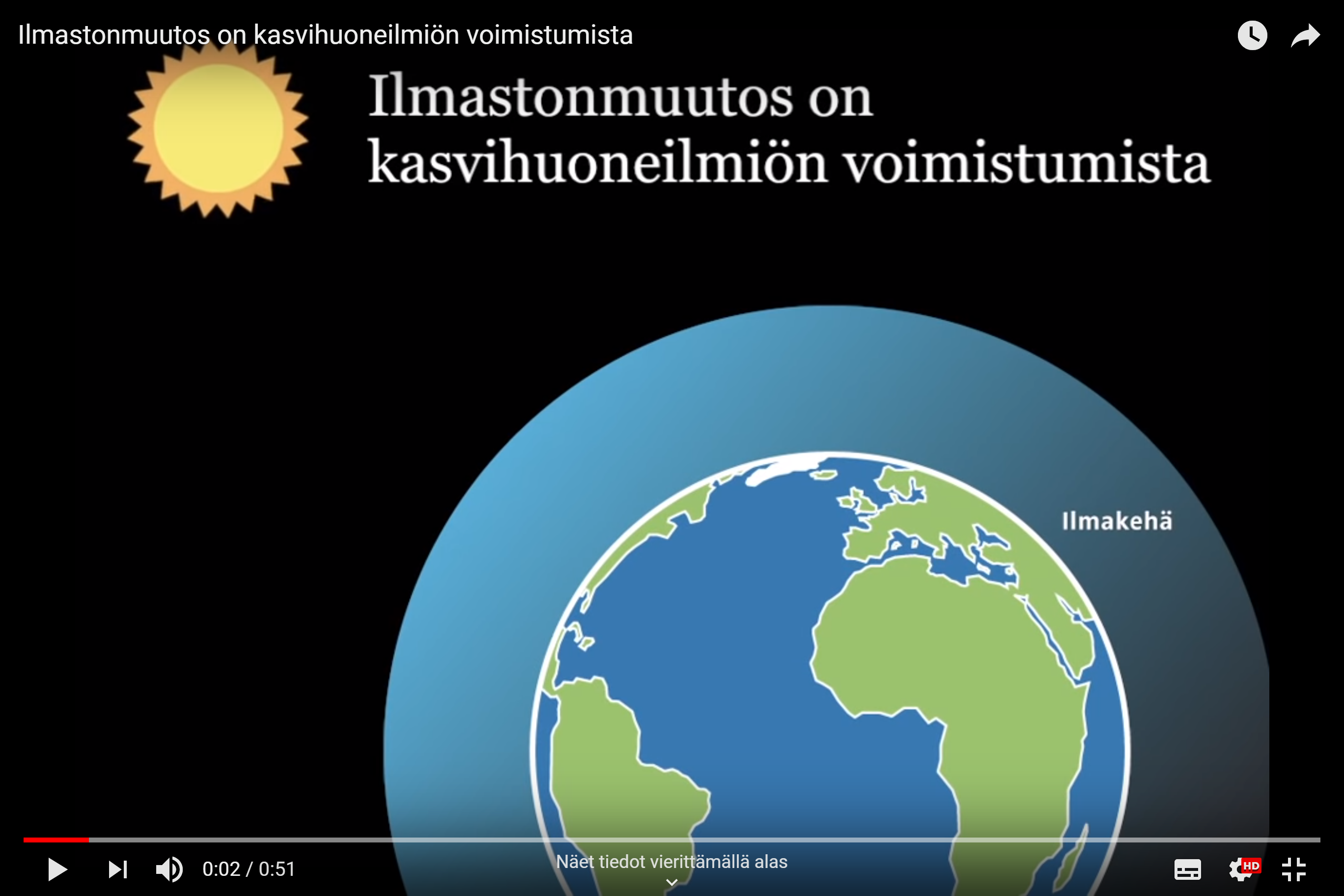 https://www.youtube.com/watch?v=Z492NKa1tqo
1. MIHIN MAINOKSILLA YLEENSÄ PYRITÄÄN?2. MITKÄ ASIAT SINUA PUHUTTELEVAT MAINOKSISSA?
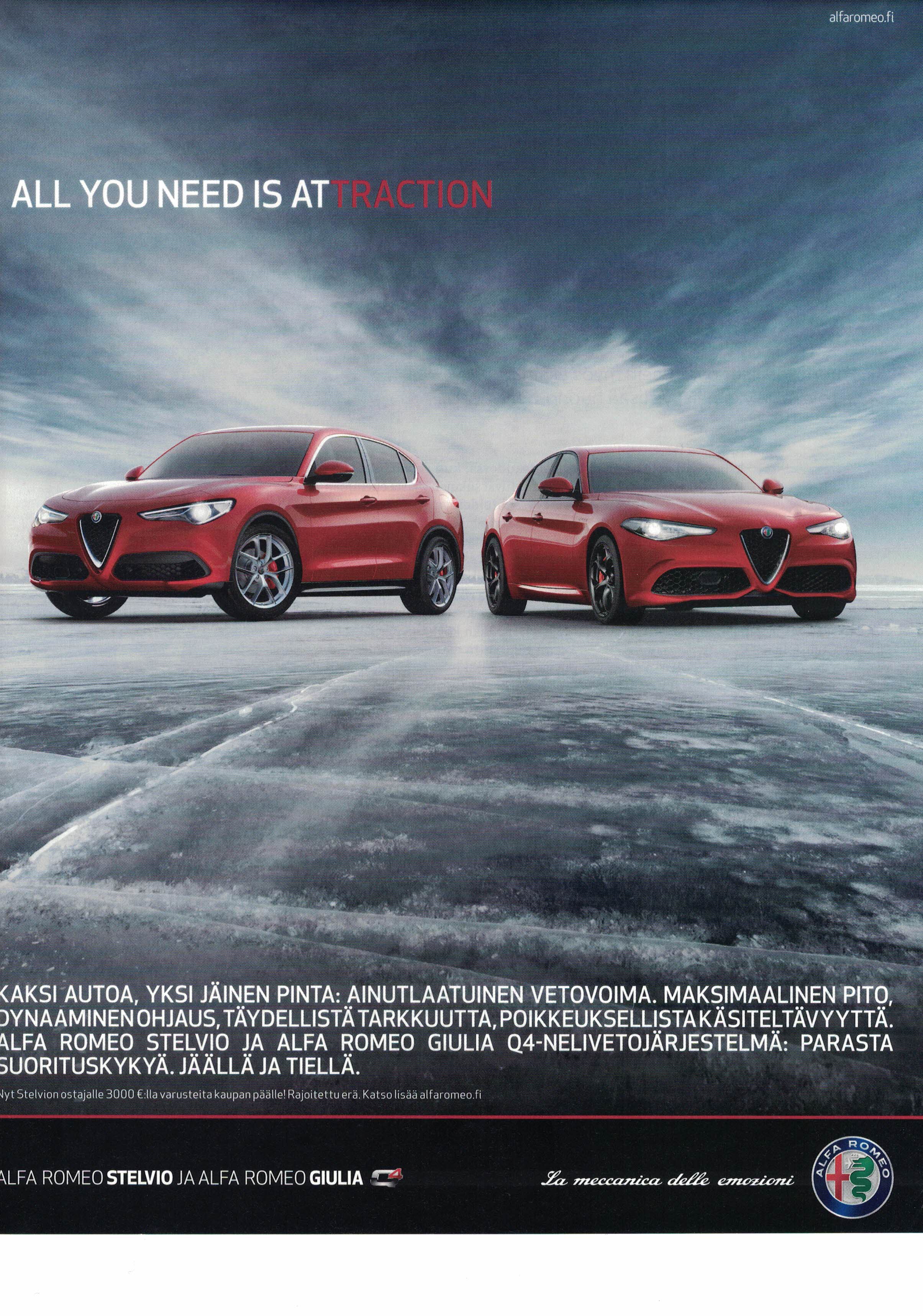 MAINOKSEN VIESTIT JA VAIKUTUSKEINOT
Mikä tuote ja brändi mainoksessa näkyy?
 
Käytetäänkö kuvassa tehokeinoa, joka kiinnittää katseesi?

Millaista kuvaa ja sanomaa mainos välittää katsojalle?
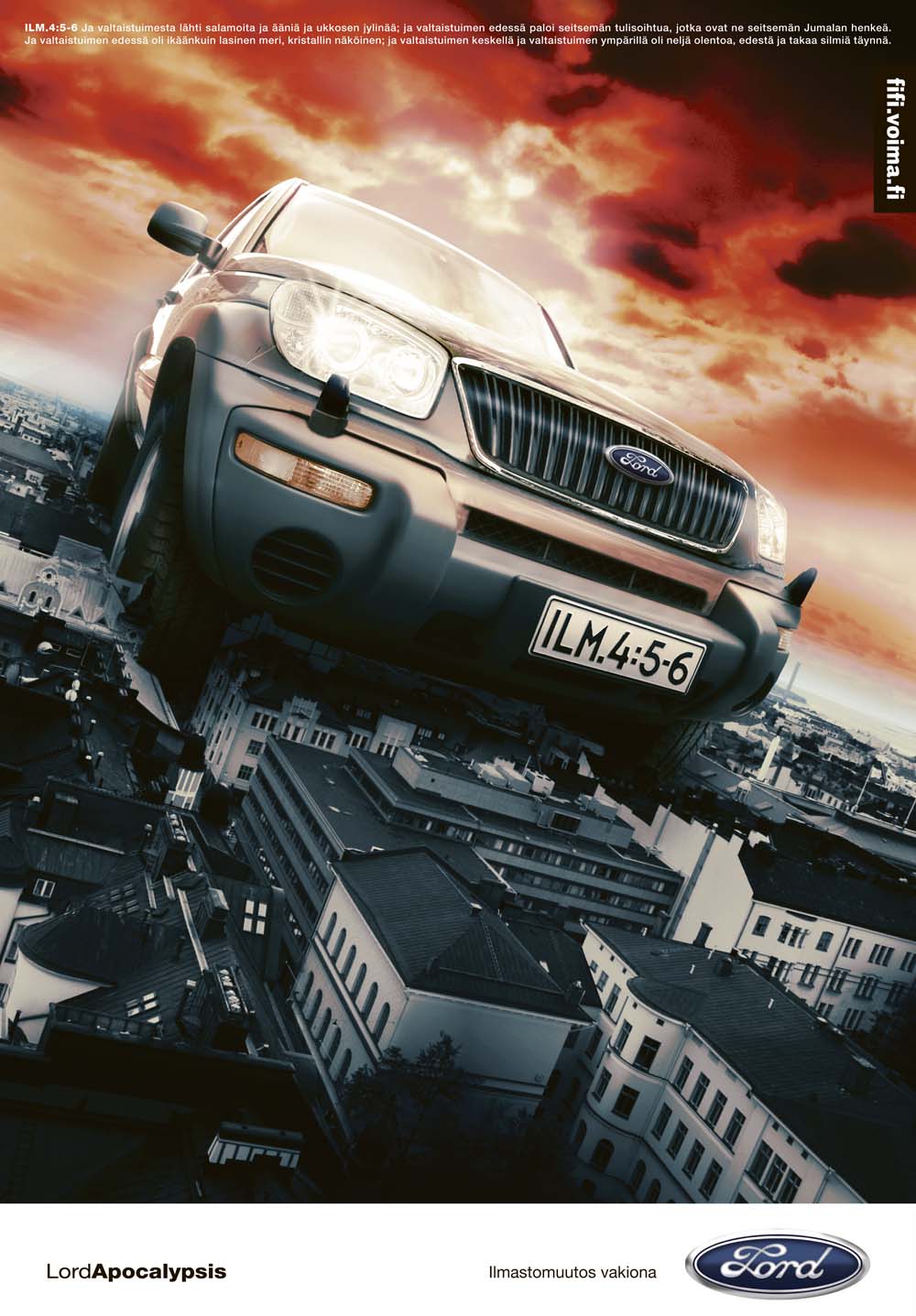 VASTAMAINOSTEN VIESTI JA VAIKUTUSKEINOT
Vastamainoksen tekijäpohtii mainoksen sanomaaja vaikutuskeinoja

 muuttaa kuvaa, logoa tai tekstiä
 esittää kommentin tai kysymyksen
 naurattaa tai haastaa miettimäänpiilotettuja asioita
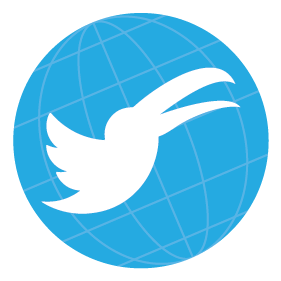 Mainonnan avulla pyritään vaikuttamaan laajan ihmisjoukon kulutuskäyttäytymiseen.Vastamainonnan avulla pyritään vaikuttamaan laajan ihmisjoukon kulutuskäyttäytymiseen ja mainostavien yritysten toimintatapoihin.
VASTAMAINOSGALLERIA
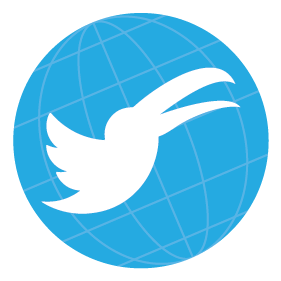 Mikä tuote tai brändi kuvassa on muokattu?Onko muuntelu hauska vai vakava?
Mikä on vastamainoksen sanoma? Mihin kuvalla yritetään vaikuttaa?
Onko vastamainos toteutettu hyvällä maulla?
Mistä vastamainoksesta pidät ja mistä et pidä? Miksi?
MAINOKSISTA VOI LÖYTÄÄ MONIA PIILOTETTUJA ONGELMIA, KUN NIITÄ SILLÄ SILMÄLLÄ KATSOO
ilmastonmuutos
lapsityövoima
eläinten oikeudet
monikansallisten yritysten ylivoima
kemikalisoituminen
roskaantuminen
merten muoviroska
työntekijöiden oikeudet
vesistöjen rehevöityminen
vääristyneet kauneuskäsitykset
luonnon monimuotoisuuden väheneminen
sukupuolistereotypiat
JNE…
TÄNÄÄN KESKITYMME TÄHÄN
lapsityövoima
ILMASTONMUUTOS
eläinten
oikeudet
kemikalisoituminen
roskaantuminen
monikansallisten yritysten ylivoima
vesistöjen rehevöityminen
merten muoviroska
työntekijöiden oikeudet
luonnon monimuotoisuuden väheneminen
vääristyneet kauneuskäsitykset
sukupuolistereotypiat
TEE OMA VASTAMAINOS!
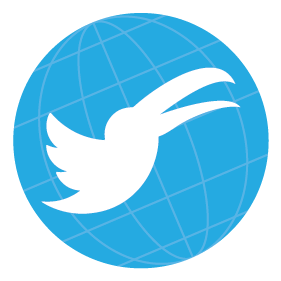 Valitse kiinnostava tai tunteita herättävä mainos tai muutama vaihtoehto. Mitä asiaa haluat kommentoidaalkuperäisestä tuotteesta tai mainoksesta? 
Mieti miten mainoksen sanomaa voisi muokata: logoa,  kuvaa tai tekstiä muuntelemalla? Jotain lisäämällä tai poistamalla? Miten teet muokkaukset tyylillä?
Muita vaihtoehtoja: 
Tyhjälle paperille tehty parodia, joka kommentoi mainosten kieltä yleisellä tasolla
Leikkaa mainoksista osia ja kokoa niistä kollaasi tai yhdistele niitä itse tuotettuun materiaaliin luomaan uusi sanoma
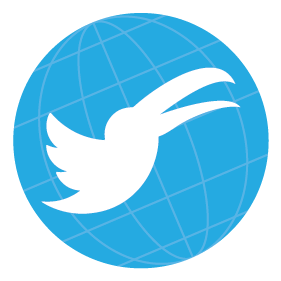 ON AIKA ESITELLÄ TYÖNNE TULOKSET!
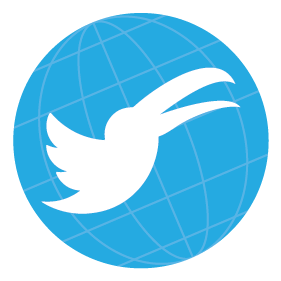 LINKITETÄÄN VASTAMAINOKSET YMPÄRÖIVÄÄN MAAILMAAN
Missä tuote tai sen osat on tuotettu? Ketkä sen tuottamiseen ovat osallistuneet?
Mitä hyötyä tai iloa tuotteesta tai palvelusta on minulle ja maailmalle?
Mitä haittaa tuotteesta on minulle ja maailmalle?
Miten tuote tai palvelu voisi olla parempi minulle tai maailmalle? 
Ottaako vastamainos ottaa kantaa em. kysymyksiin? Miten?